Update on Calibration and alignment database development
Dmitry Romanov
October 05, 2010
DB Structure
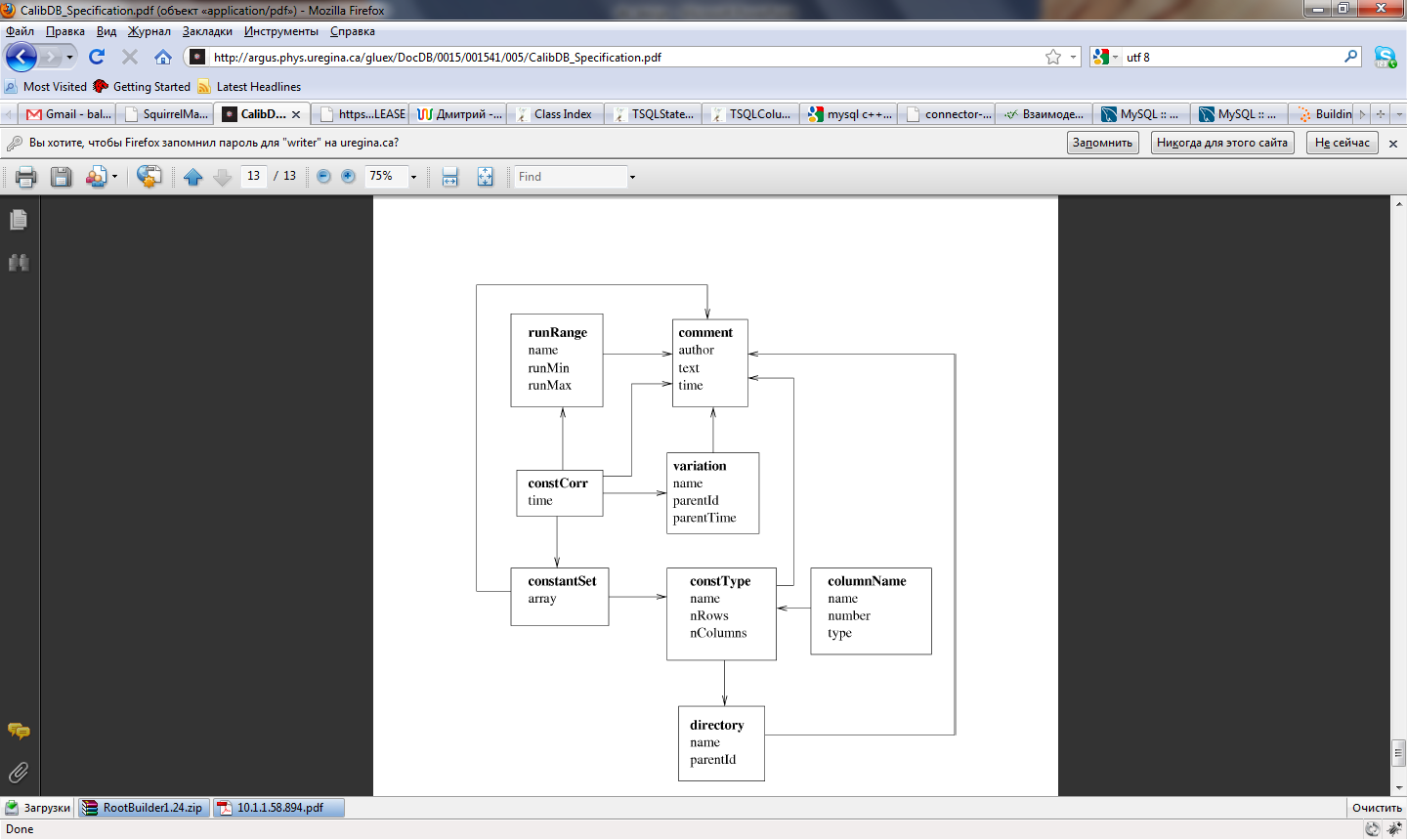 Database diagram
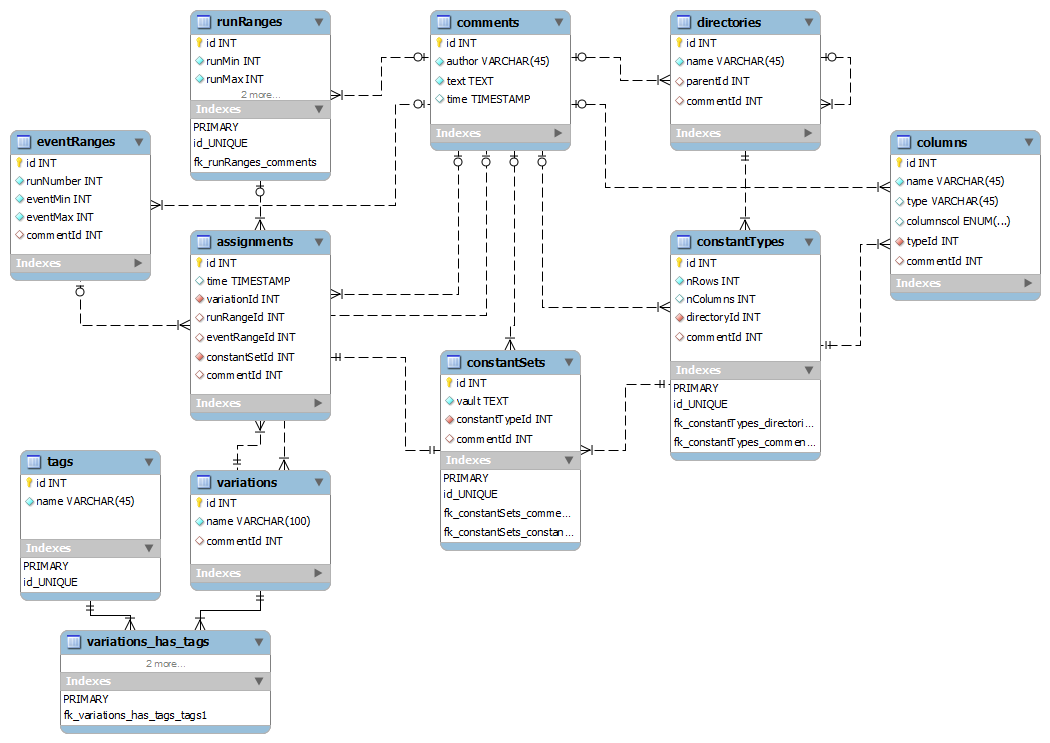 update
Database internals
Run ranges:
Data types:
bool
int
long
double
string
1001 – 1500  is ok.
1001 – INFINITE_RUN : all runs from 1001
0 – INFINITE_RUN : all runs
INFINITE_RUN  =  4294967295  Maximum 32-bit unsigned integer
Suggestion: avoid floats
Named run ranges:
Run range
runs: 1001-1500name:“”
Run range
runs: 1001-1500name:“marki”
≠
Run Ranges with same runs, but  different names are different run ranges.
To use or not to use Cern ROOT
Advantages of using ROOT
Has complete DB framework (works with all common databases)
Database framework accepts connection strings, has a flexible “plugin” structure and is very close to JANA desired architecture. 
Maintained by CERN programmers. Designed for such tasks.
Most probably API will not change with new MySQL versions.
ROOT runs on different platforms. 
Has miscellaneous classes and modules (Threading, directories)
Has handy debugging tools.
We already bounded to ROOT in JANA
Disadvantages
We will stick to ROOT.
Connector C++
Advantages of using Connector C++
MySQL native library
Maintained by MySQL
Will come with MySQL
Good documentation
Platform independent
Production released
Good API:
Convenience of pure C++ - no C function calls
Support of the object oriented programming paradigma 
Shorter development times
Disadvantages
Supports only MySQL
Overall design
Interfaces
WEB
Console
Tools
JANA and C++ Users
Python USERS
Calib. DB API
C++
Python API
PHP
MySQL Provider
File DB Provider
My SQL Server
Local  DB File
Data model
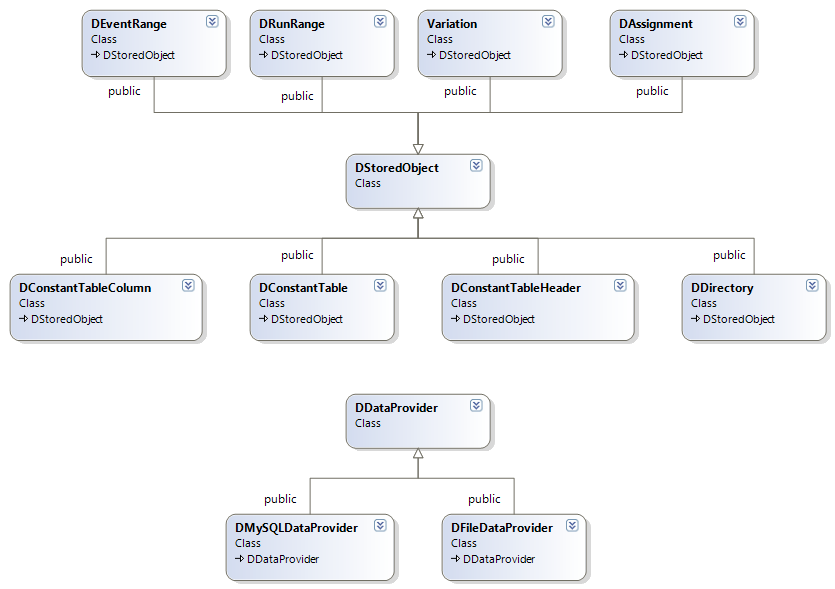 Roadmap
MySQL structure - done
Data model C++ representation – done
Data model operations (providers) – partially done
JANA integration
Command line tools 
WEB representation
Python integration
C++ API
Updates and bug hunting
Unclear
File storage and DB storage conversion
File storage formats